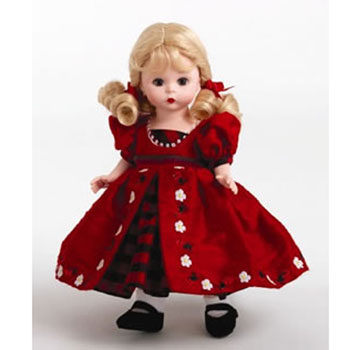 Э
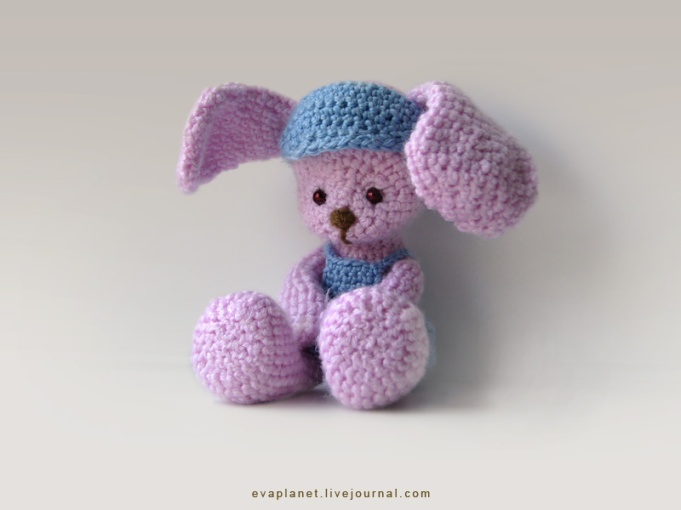 а
и
а
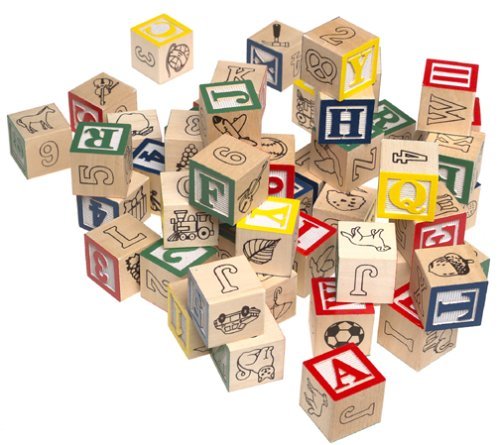 и
и
а
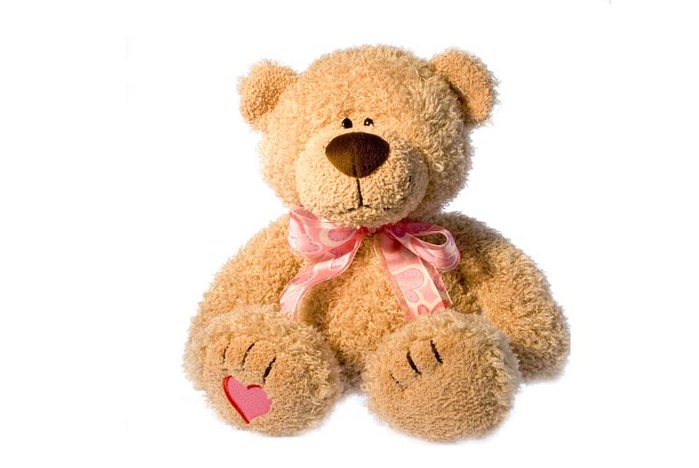 и
а
Барсук и сойка
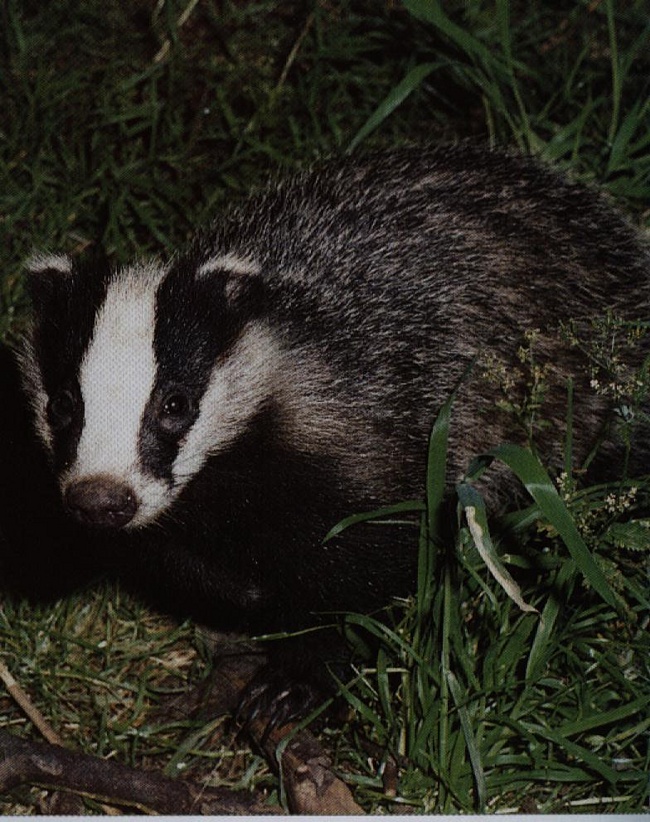 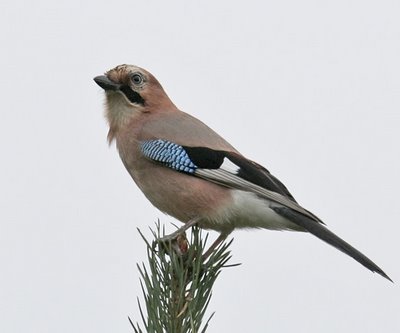